Přejatá slova, pravopis, shrnutí
8. třída
AKTIVIZAČNÍ ÚKOL
VÝSLOVNOST SLOV PŘEJATÝCH
PROCVIČOVÁNÍ UČIVA
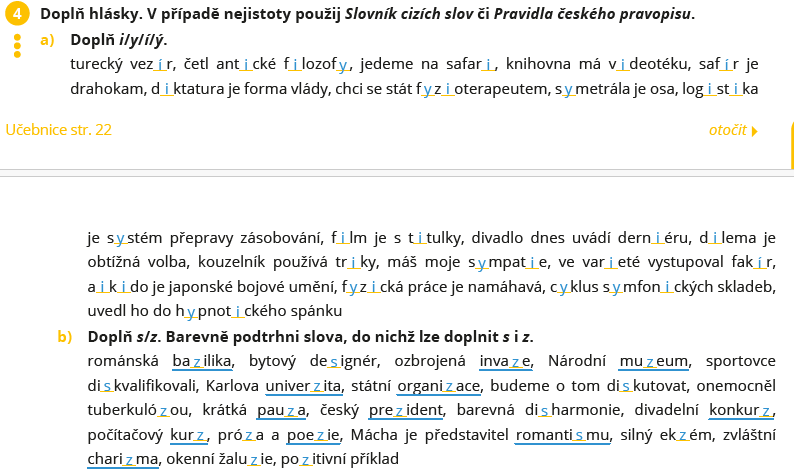 INTERNETOVÁ JAZYKOVÁ PŘÍRUČKA
Pracovní sešit str. 11-12
PO TVRDÝCH SOUHLÁSKÁCH PÍŠEME MĚKKÉ  -I
PO C-  PÍŠEME TVRDÉ -Y
UPROSTŘED SLOVA PÍŠEME Ú
MEZI 2 SAMOHLÁSKY NEVKLÁDÁME -J
PÍŠEME PŘÍPONU -ISMUS/-IZMUS
OPRAVTE CHYBY
motocykl
 manikůra
 puls
 hystorije
 inventůra
 optimizmus
fizika
 filozofie
 meteorit
 literatůra
 pedikura
 kurz
ŘEŠENÍ
motocykl
 manikúra
 pulz
 historije
 inventura
 optimizmus,  
   optimismus
fyzika
 filozofie
 meteorit
 literatura
 pedikúra
 kurz
DOPLŇ –i, -y
ŘEŠENÍ
junior,   kilometr,   fotosyntéza,   pyramida


disciplína,   rytmus,   pneumatika,  rifle


 cyklostezka ,  hypnóza,   cirkus,   pyžamo


olympiáda,   vitrína,   symfonie,   labyrint
DOPLŇ –s, -z
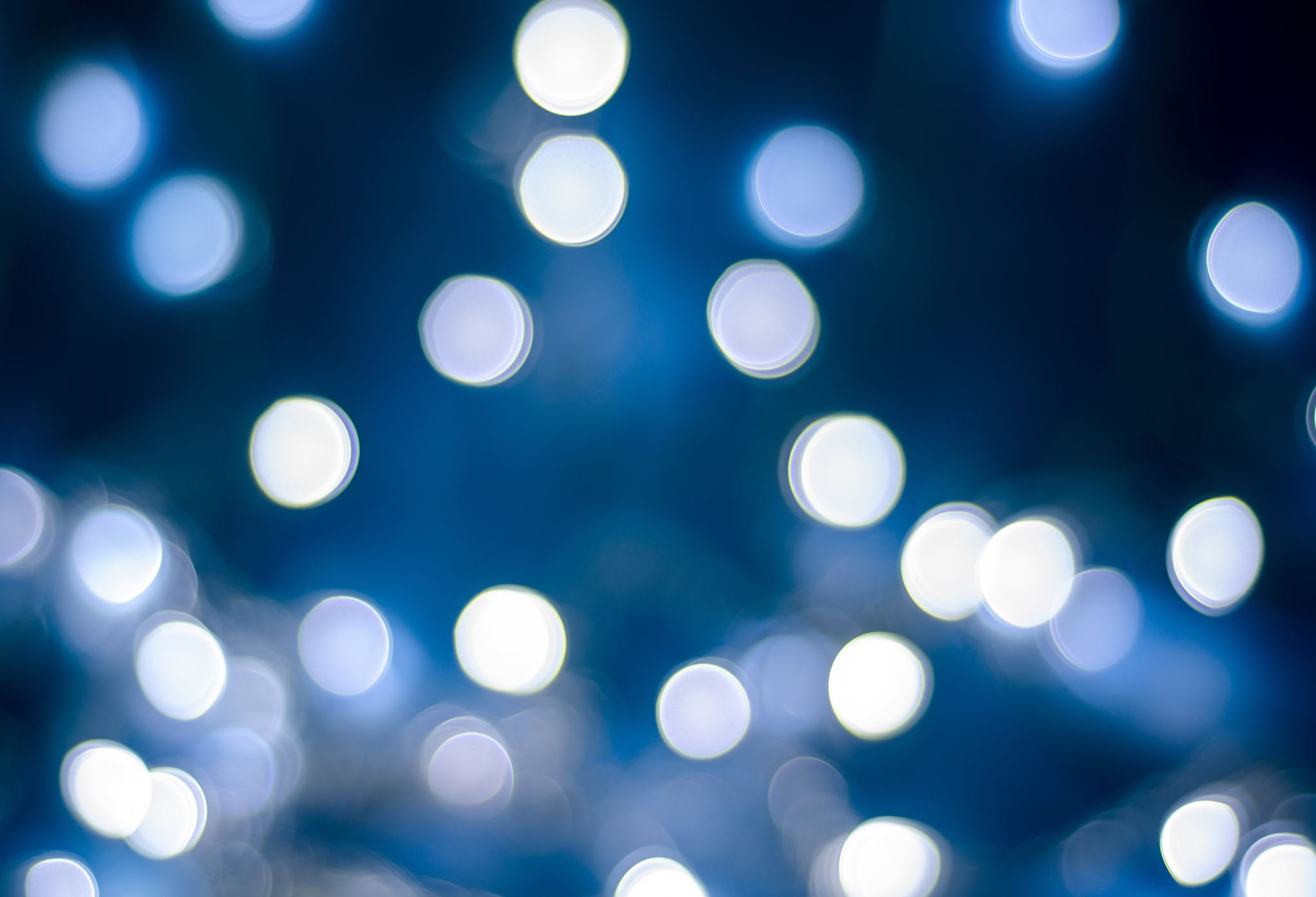 ŘEŠENÍ
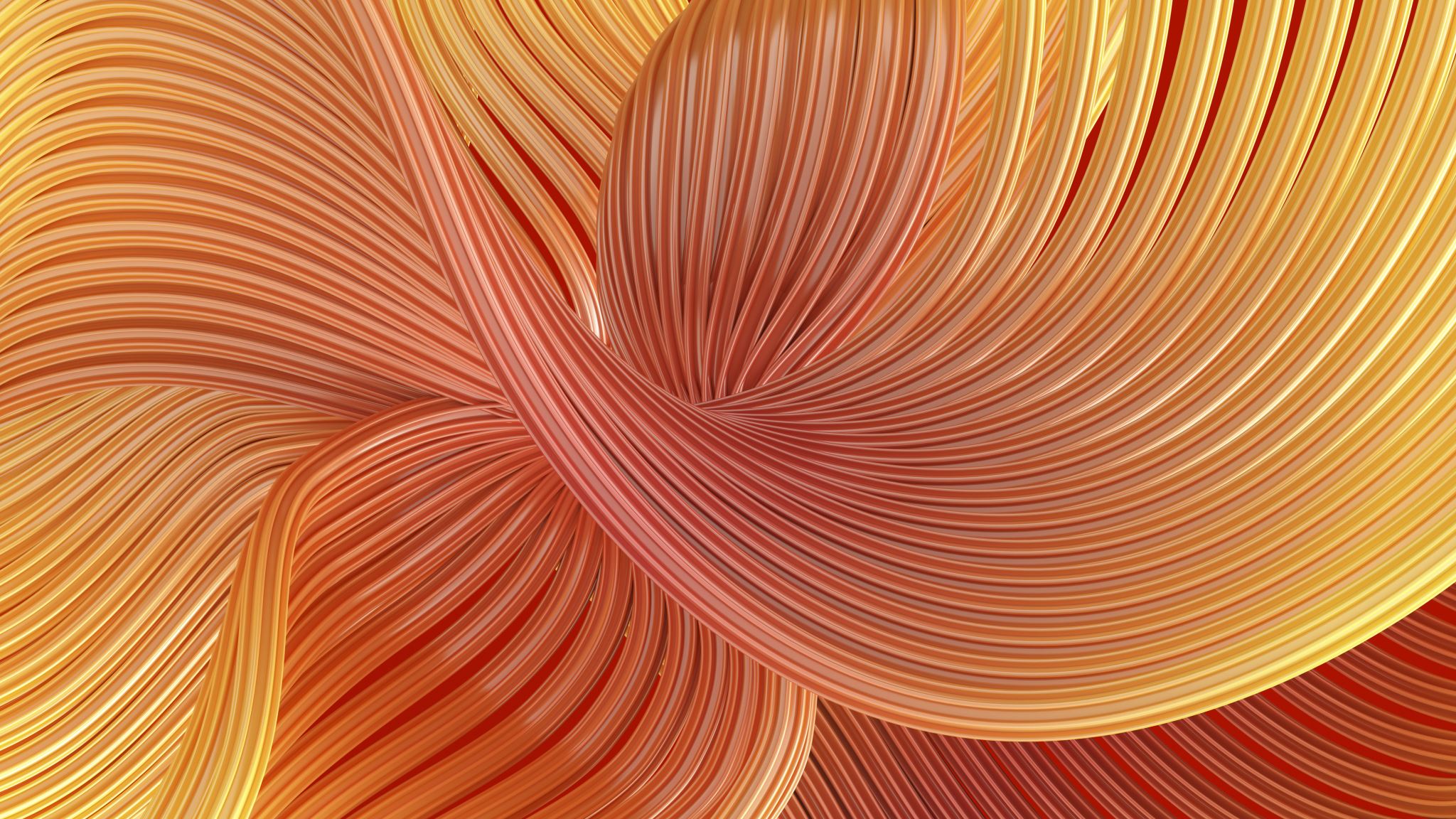 Doplňte u, ú,ů
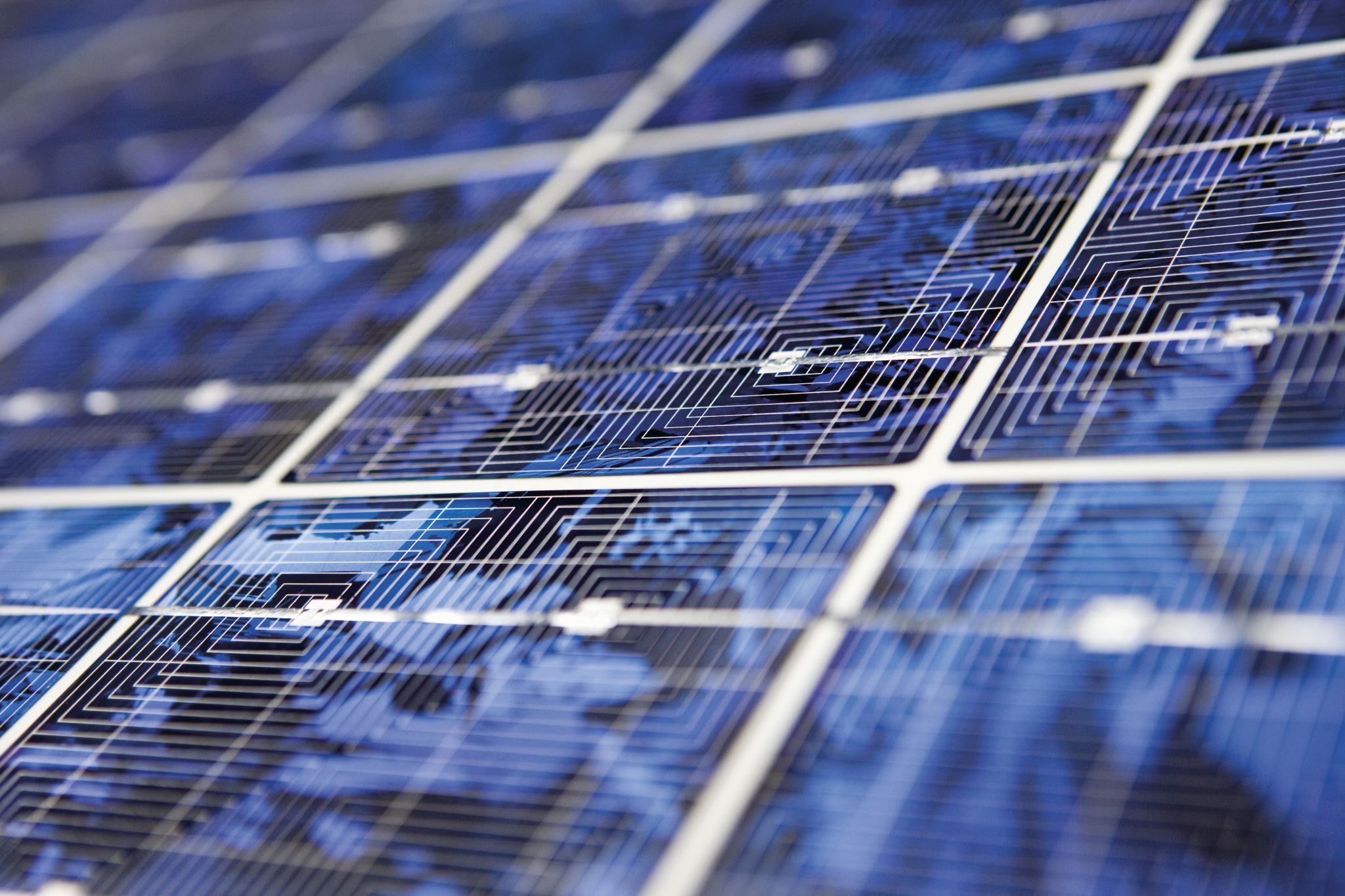 ŘEŠENÍ
ŠKRTNI SLOVA NAPSANÁ ŠPATNĚ A PŘEPIŠ JE DO SPRÁVNÉHO TVARU
ŘEŠENÍ
pirueta, kopie, hiena,  alergie, hydrant      HYENA

pynzeta,  synonymum,  mýtus,  spirála       PINZETA

prémie, puding, túra, lilie, ryzoto, hypnóza    RIZOTO
 
markýz, diskuze, systém, koryto, azyl, byznis    BYZNYS

Marjánské Lázně, charakteristika, konkurz, archiv
                                                                    MARIÁNSKÉ LÁZNĚ
Test
Znáš význam těchto slov? 
  
  Jsou to slova přejatá, dnes často používaná.

  Za každou správnou odpověď si připiš bod.
1. AMBICIÓZNÍ
sebejistý


útočný 


ctižádostivý
1. AMBICIÓZNÍ
sebejistý


útočný 


ctižádostivý
2. DEALER (dýler)
pracovník v bance 


závislý člověk


pověřený zástupce firmy
2. DEALER (dýler)
pracovník v bance 


závislý člověk


pověřený zástupce firmy
3. RESPEKTIVE
vlastně 


možná 


jestliže
3. RESPEKTIVE
vlastně 


možná 


jestliže
4. PRIVÁTNÍ
soukromý


jednoduchý


samostatný
4. PRIVÁTNÍ
soukromý


jednoduchý 


samostatný
5. MANAGEMENT (menedžment)
pracovníci v kanceláři


skupina vedoucích pracovníků


asistenti na vysokých školách
5. MANAGEMENT (menedžment)
pracovníci v kanceláři


skupina vedoucích pracovníků


asistenti na vysokých školách
6. DATABÁZE
abecedně řazené seznamy knih


těžko řešitelný problém


informace uložené na paměťovém médiu
6. DATABÁZE
abecedně řazené seznamy knih


těžko řešitelný problém


informace uložené na paměťovém médiu
7. LEGISLATIVA
soubor zákonů


proces přijímání zákonů


povinně evidované listiny
7. LEGISLATIVA
soubor zákonů


proces přijímání zákonů


povinně evidované listiny
8. POZITIVNÍ
odhodlaný


kladný


nudný
8. POZITIVNÍ
odhodlaný


kladný


nudný
9. IDENTITA
osobnost


totožnost


jedinečnost
9. IDENTITA
osobnost


totožnost


jedinečnost
10. OPOZICE
kritika


protiklad


partnerství
10. OPOZICE
kritika


protiklad


partnerství
Kolik máš bodů?
Maximální počet byl 10